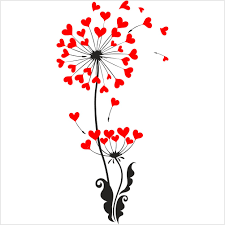 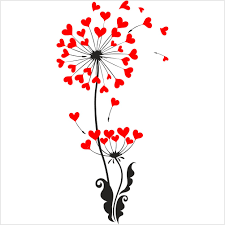 „10 ПРИЧИНИ, ДА ОСТАНА В МОЯ РОДЕН ГРАД ХАСКОВО“ДЕТСКА ЯСЛАСЕПТЕМВРИ 2021 ГОДИНА
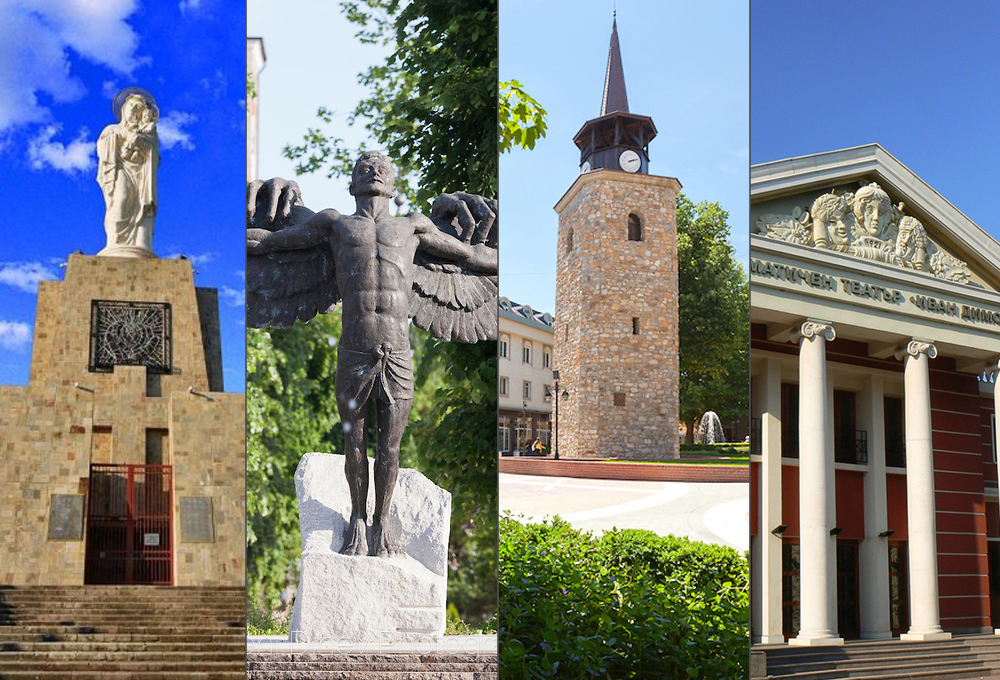 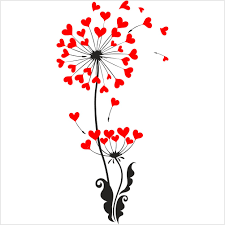 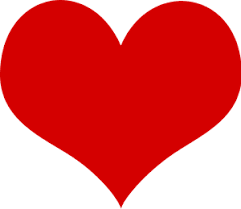 Децата от яслена група, показаха обичта си към своя роден град ХАСКОВО. Съвместно с родителите, изработихме табло със снимки на дечицата до забележителни места от нашия град!
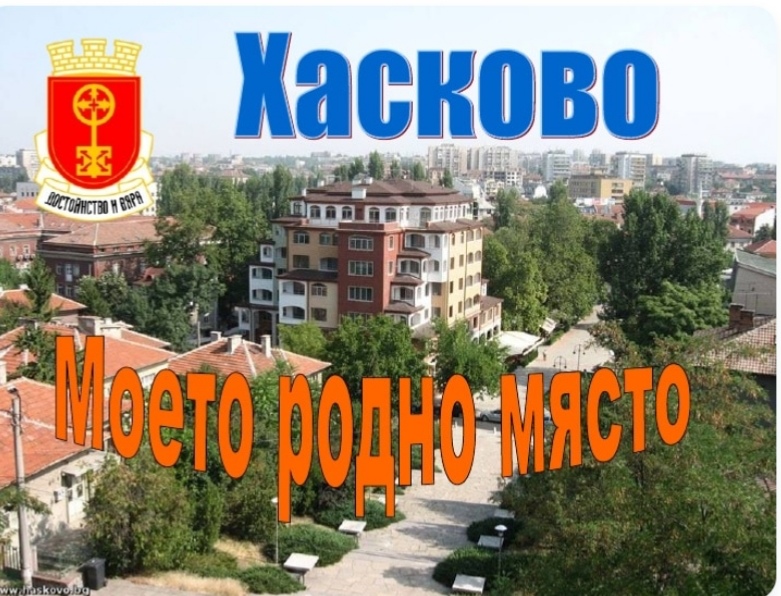 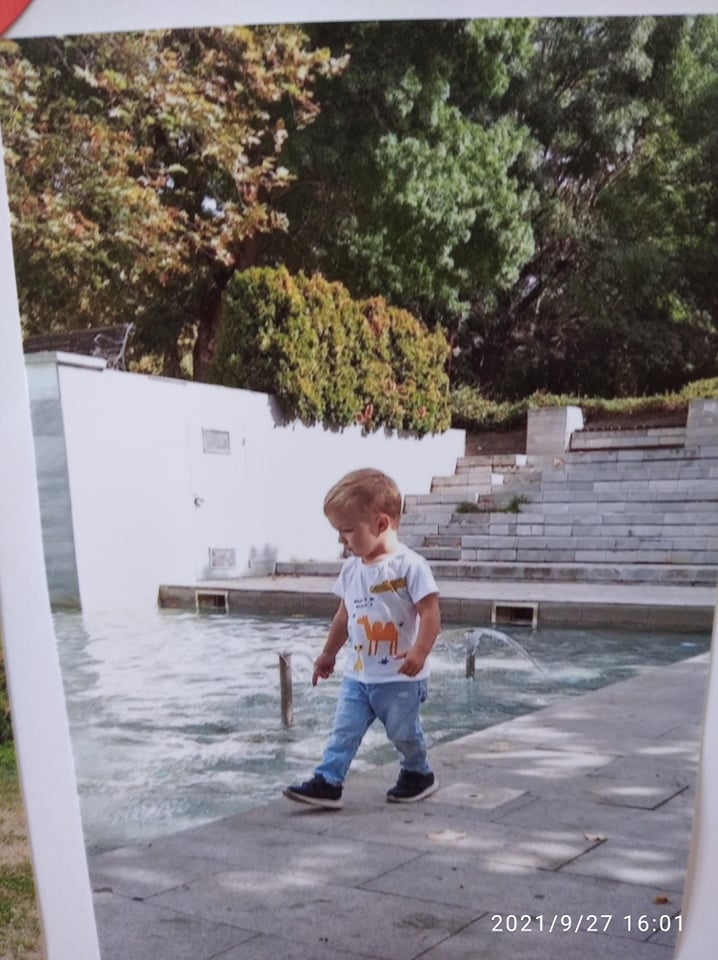 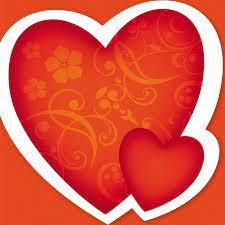 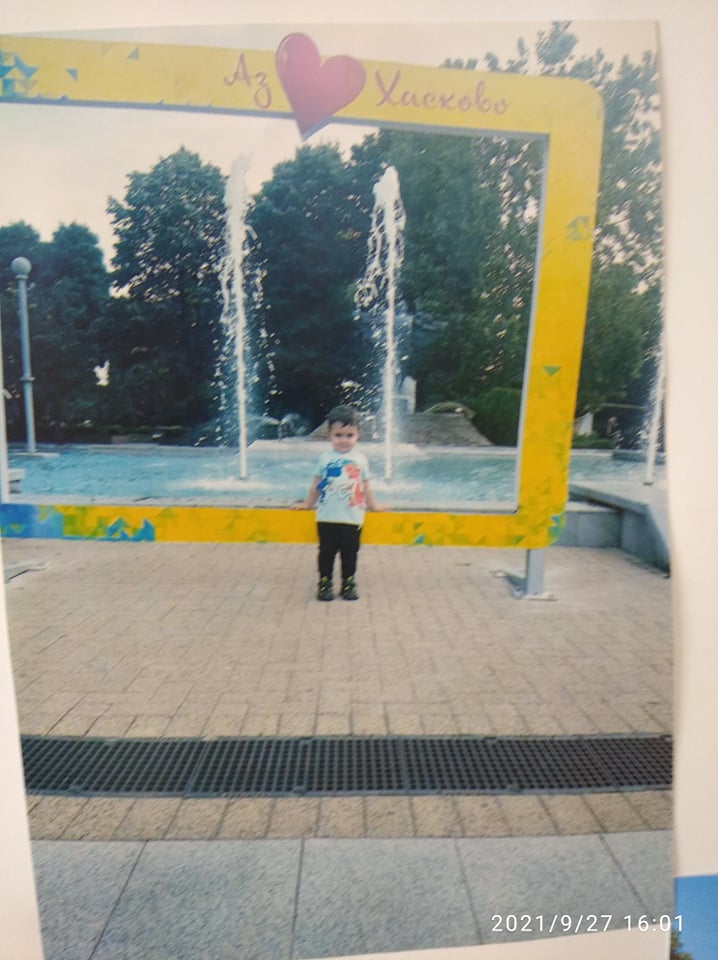 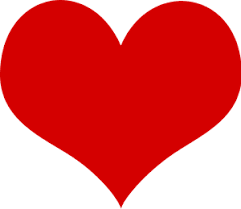 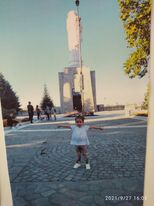 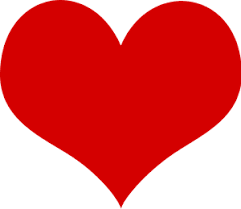 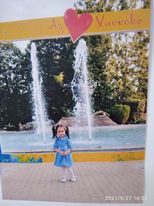 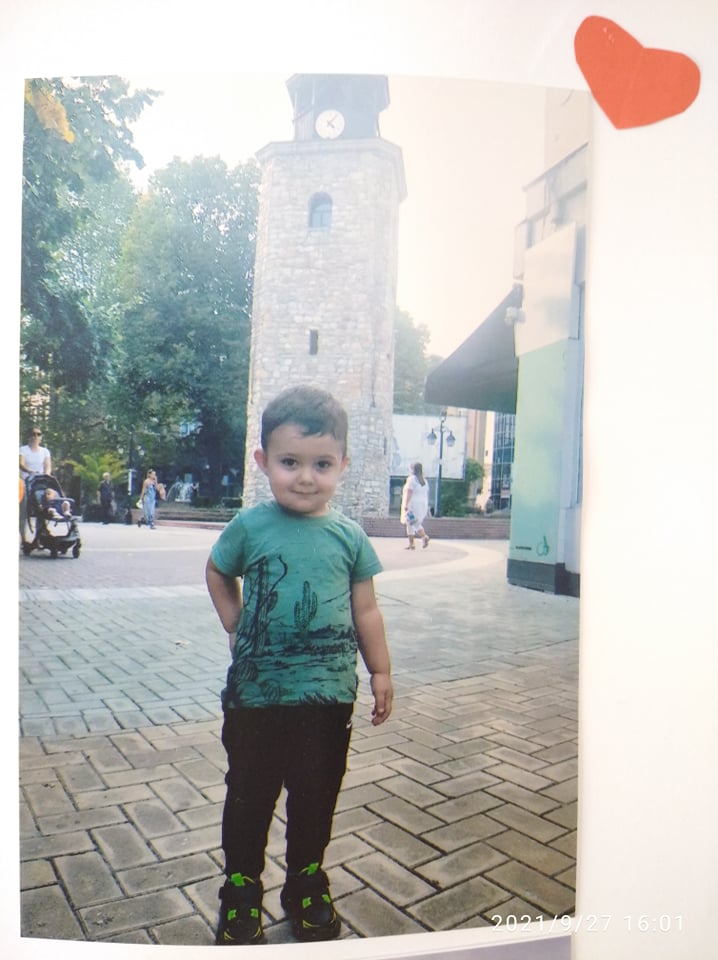 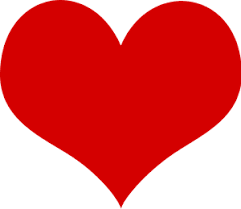 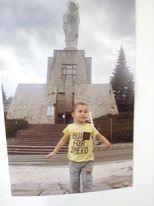 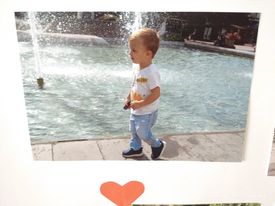 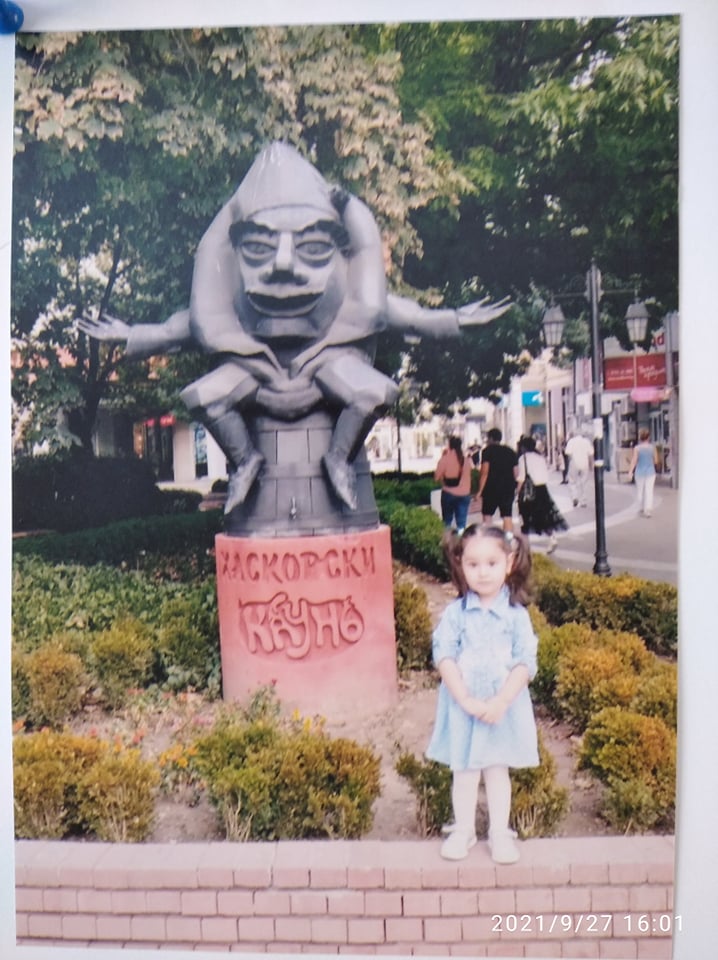 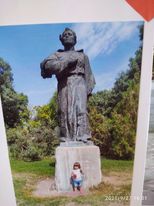 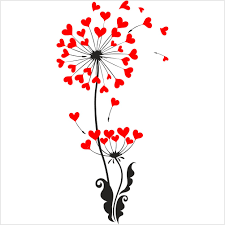 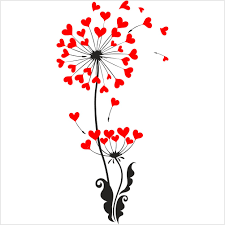 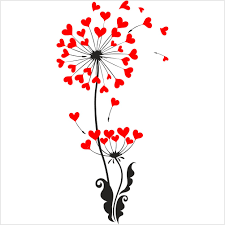 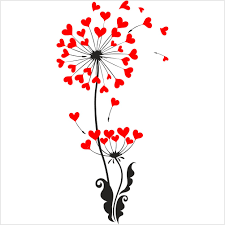 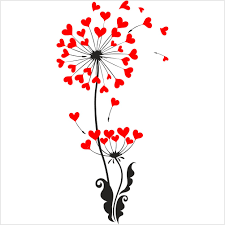 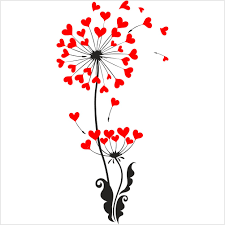 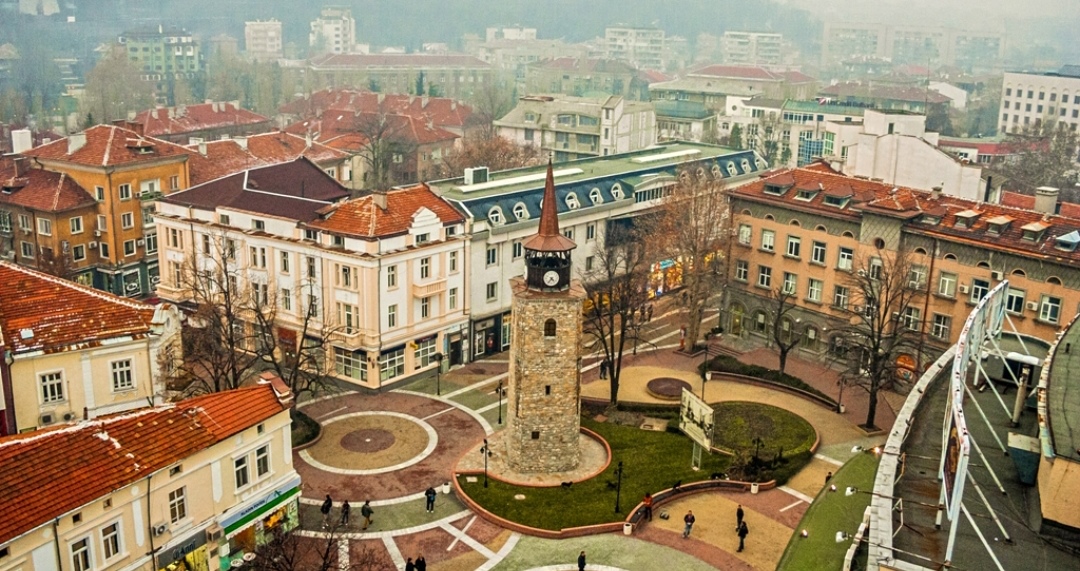 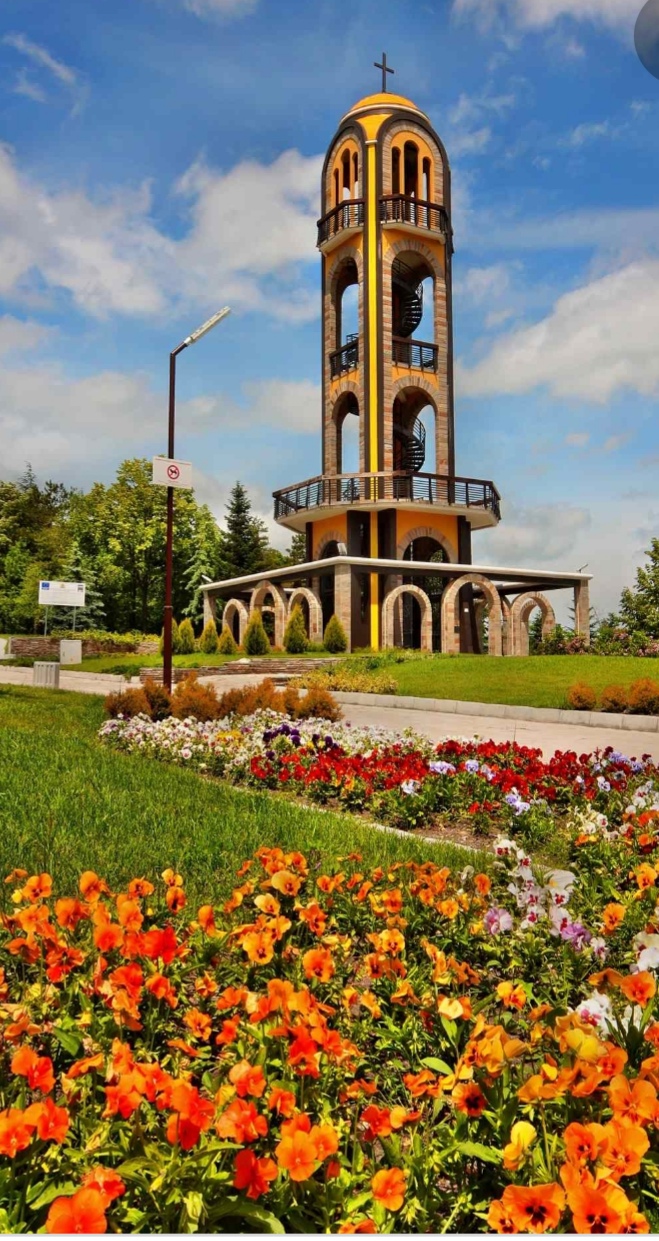 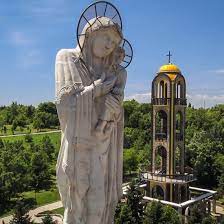 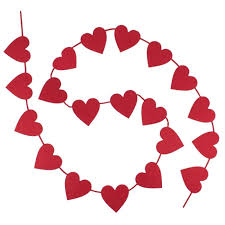 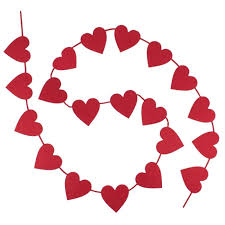 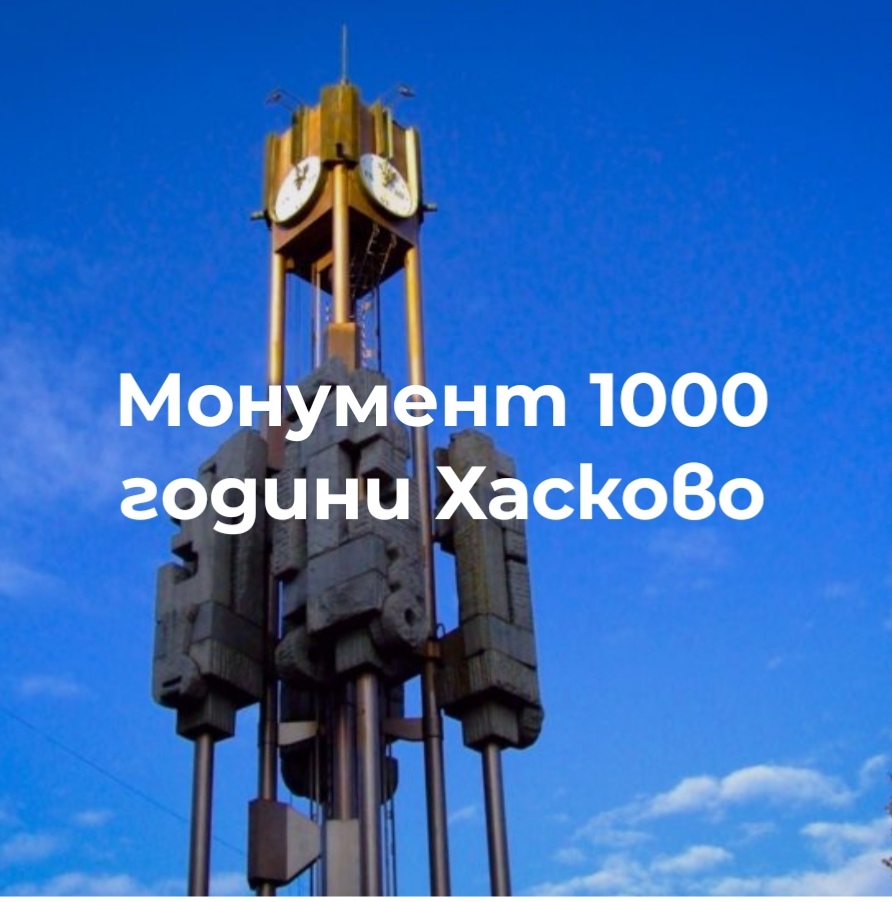 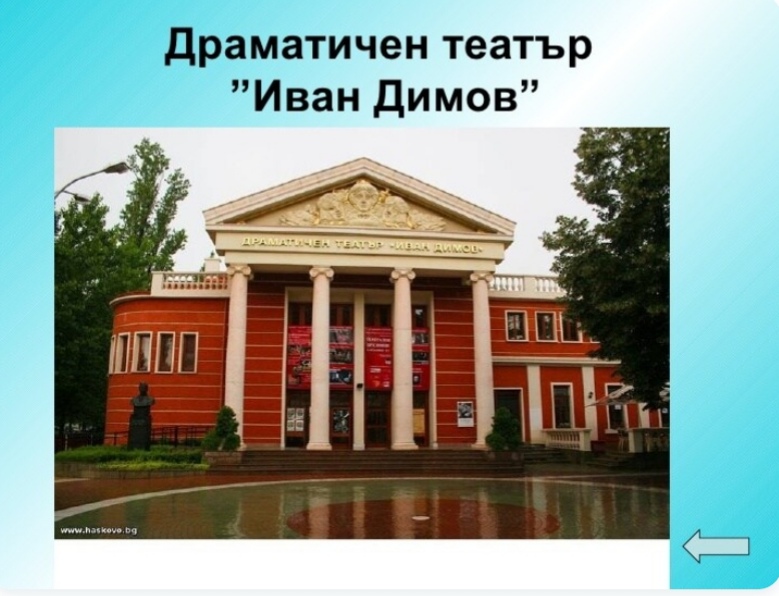 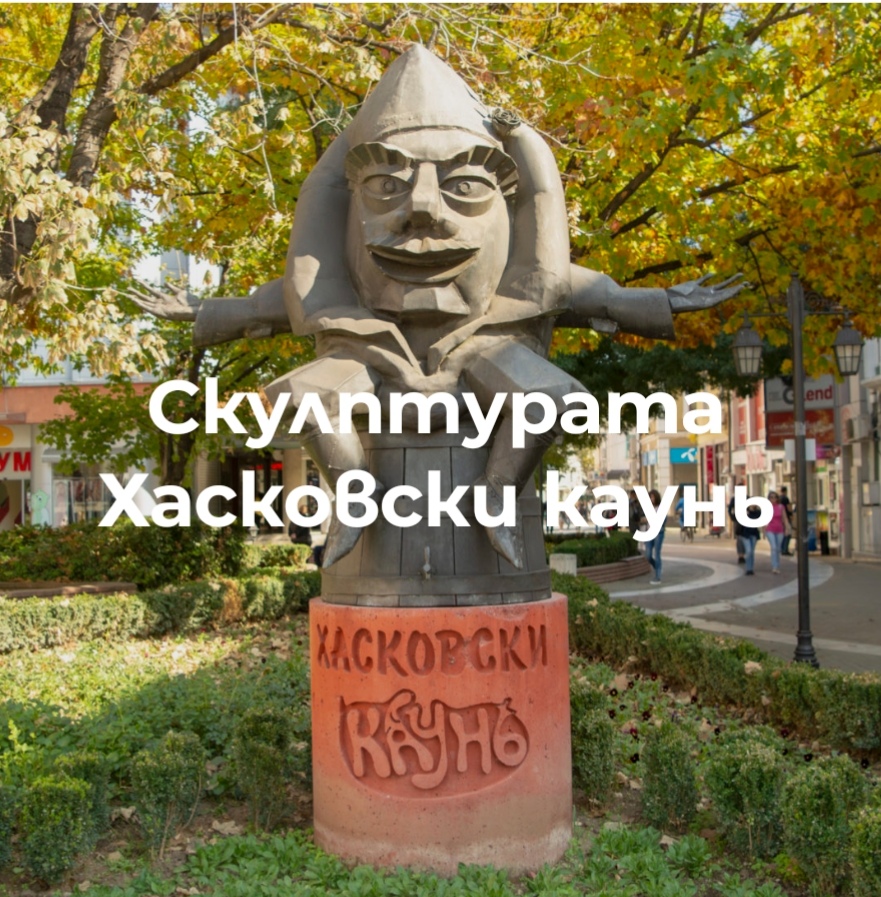 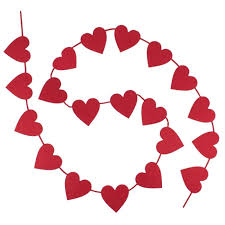 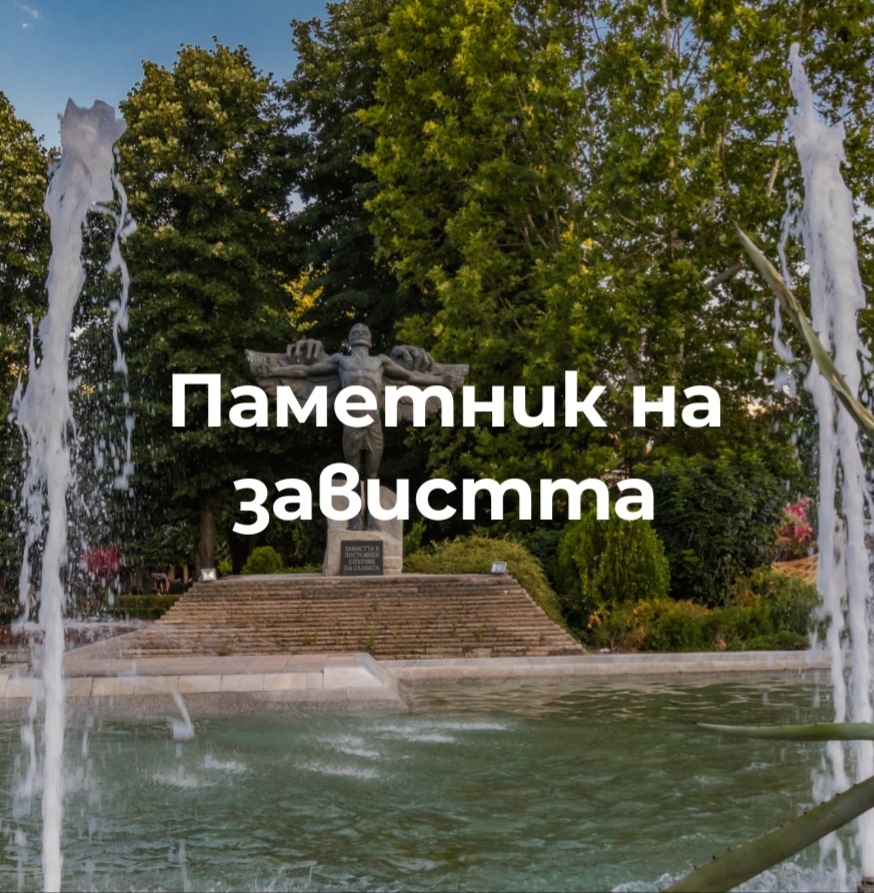 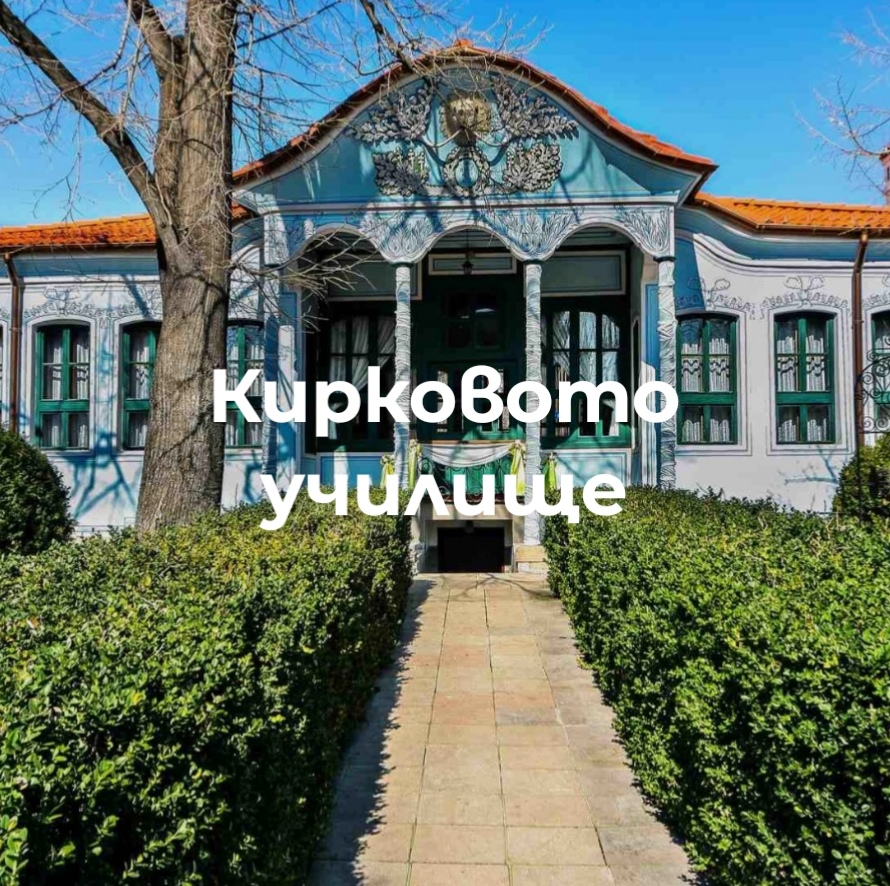 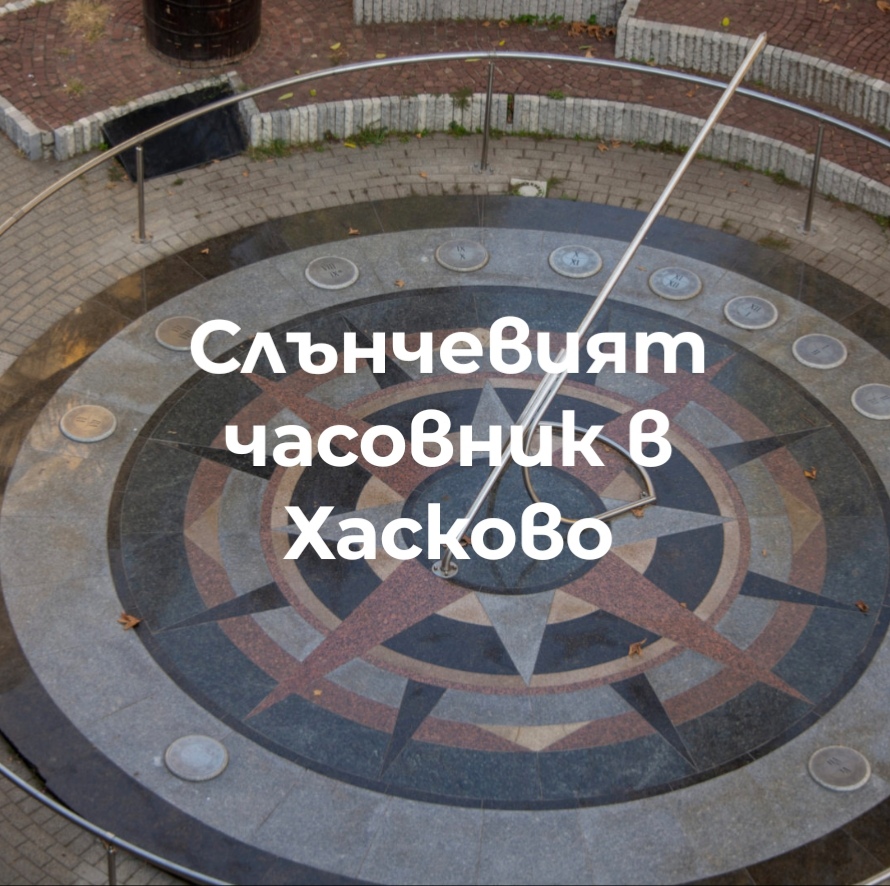 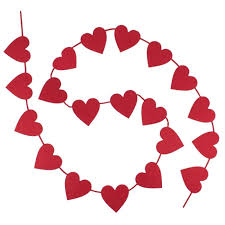 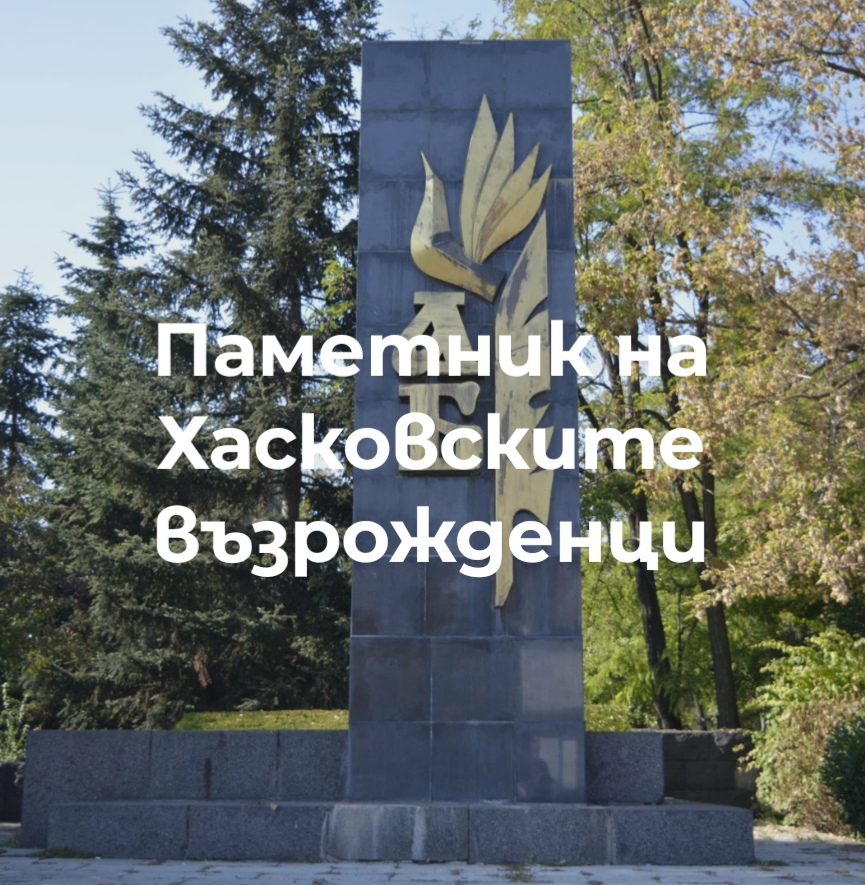 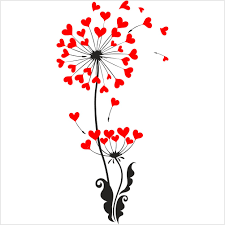 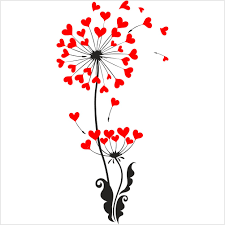 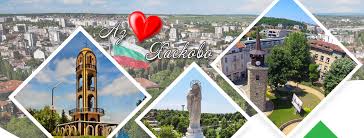 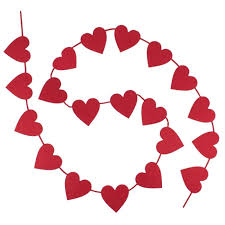